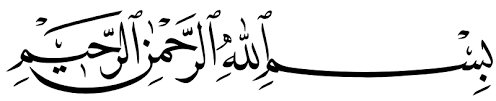 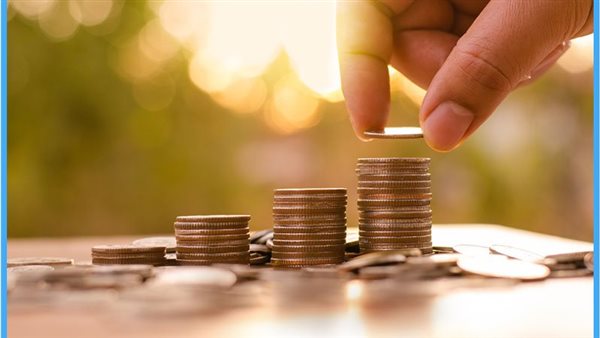 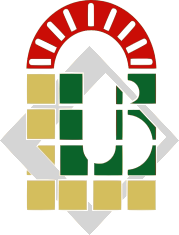 الجمهورية الجزائرية الديمقراطية الشعبية  
وزارة التعليم العالي والبحث العلمي 
جامعة محمد خيضر بسكرة  
كلية العلوم الاقتصادية والتجارية وعلوم التسيير 
قسم علوم التسيير 
أولى ماستر إدارة الموارد البشرية  
الفوج:01
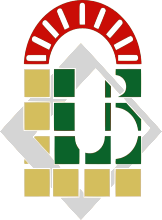 تطور الكتلة الأجرية تأثير اعداد الموظفين
من إعداد الطلبة: 
- عباسي جيهان 
- بوديسة هديل 
-بن عزوز إيناس نسرين 
- دحمان أية
تحت إشراف الأستاذ: 
- دبلة فاتح
2024/2025السنة الدراسية:
تطور الكتلة الأجرية : تأثير عدد العاملين
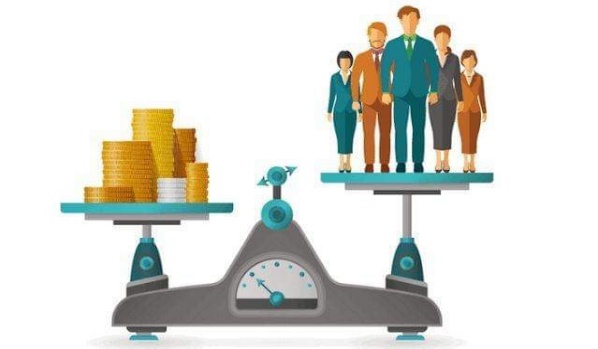 :تطور الكتلة الأجرية تأثير اعداد العاملين
تأثير المعدل الاسمي
حسب الفئات (مدراء/تقنين/موظفين)
عدد الموظفين
دوران الموظفين حسب الفئة العمرية (الاقدمية)
تأثير الهيكل
تأثير العدد (القوى العاملة)
تأثير النوريا
القوانين
∑(EcaN+1× ScaN+1) 
∑(EcaN+1× ScaN)  
∑(EcN+1× ScN)  
EN+1×SN 
EN ×  SN
الرموز
E: عدد الموظفين 
S :الراتب السنوي 
  N:العام      
C:الفئة الوظيفية 
a:الفئة العمرية
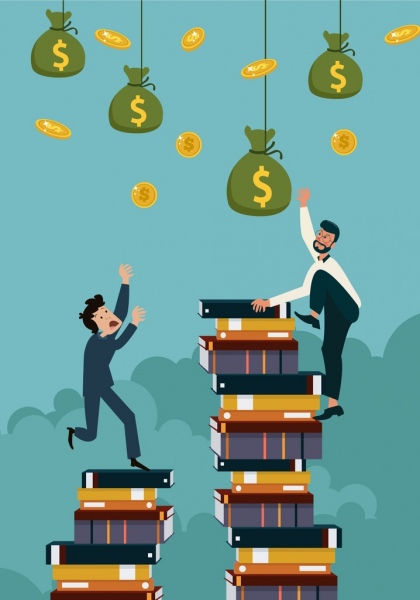 1- تطور الكتلة الأجرية وأثر العدد وتكوين الموظفين
أ- تحليل تطور كتلة الاجور
البيانات الضرورية: تحليل الكتلة الاجرية يتطلب معرفة هيكلها ، عدد العاملين، ومعدلات الأجور خلال فترتين متتاليتين.
N-مثال: للسنة 1
العدد الإجمالي للموظفين 1100
الفئة02: 
825 موظفا
الفئة01:
275 موظفا
-عدد الموظفين495
-الراتب34400
-عدد الموظفين124 
-الراتب31000
-عدد الموظفين110
-الراتب36600
-عدد الموظفين165 
-الراتب40000
-عدد الموظفين206 
-الراتب33000
ب - جدول الحساب: )بالالاف( يوضح الجدول تطور كتلة الأجور بين السنة المالية N+1 والسنة الماليةN بناء على الفئات المختلفة.
ج – حساب الفرقات:
تحليل التطور:
  التطور العام = كتلة الأجور للسنة N+1 – كتلة الأجور للسنة N
          3829600 – 3424000 = 4056000   
Σ(EcaN+1* ScaN+1)=38296 
(EcN+1* ScaN)=37702) ∑
(EcN+1* ScN)=275338,40+825333,2=37950∑
EN+1*SN=1100*34,24=37664 
EN*SN=34240 
 مجموع الفرقات=4056=3424+286+248–  594  
                                                     (الفارق الإجمالي)
=3826 -  37702=594
((فارق على معدل الاجر الاسمي
=37702 -  37950= -  248
فارق على الاقدمية تأثير النوريا))
=37950 -  37664=286
((فرق هيكلي
=37664 -  34240=3424
((فارق على الاعداد
التعليق: 
ارتفعت كتلة الأجور الإجمالية بمقدار 4056000 يورو, أي بنسبة8 ,11 % وترجع ذلك بشكل أساسي إلى زيادة عدد الموظفين. 
الزيادة في بعض الرواتب كان لها تأثير بمقدار 594000يورو. 
تأثير «النوريا» كان سلبيا لصالح الشركة , حيث تم تجديد القوى العاملة.  
الفارق الهيكلي (286ألف يورو) يعزى إلى زيادة الوزن النسبي للفئة 1 (الإدارة).
مكملات :lll
N+1/Nيكمن تحليل معدل الزيادة في كتلة الأجور بناء على الأسباب الموضحة أعلاه كل سبب له تأثير على كتلة الأجور ويحسب كمعامل نسبة 
التحليل يركز على التغيرات في الأجور نتيجة لعوامل مثل الأقدمية وعدد الموظفين وتأثيرات الهيكل الوظيفي.
ثم يتم استخدام هذه القيم  لحساب التغير في كتلة الأجور الكلية: 
زيادة الكتلة = تأثير المعدل × تأثير النوريا × تأثير الهيكل × تأثيرالقوى العاملة
1,0158 × 0,9935 × 1,0076 × 1,10 = 1,1185
التطبيق: تنفيد وتحليل الفجوات
التعليمات:
الخطوة الأولى: تطور كتلة الأجور الإجمالية باستخدام طريقة ”الكمية- السعر‟ لتسليط  الضوء على الفارق في الأجور الإسمية وفارق الحجم.   
الخطوة الثانية: بما ان هيكل القوى العاملة يتغير, فإنك تقرر توضيح تأثير هذا التغيير من خلال استخدام طرق تحليل الفروقات المستخدمة في مراقبة الميزانيات.  
قم بتنفيذ تفكيك البيانات المقترحة في الخطوة الأولى ووضح الفرق. 
قم بتنفيذ تفكيك البيانات المقترحة في الخطوة الثانية و وضح الفرق. 
حلل النتائج الموضحة في السؤال (2) لتحديد التأثيرات المختلفة لزيادة الأجور.
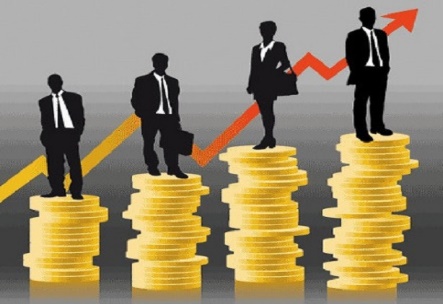 الحلول: تسليط الضوء على الفارقين
MASSE N+1= Σ(EcN+1×ScN+1)=78843600 
MASSE N =S(EcN× ScN)=72539280 
التغيير في الكتلة الأجور 8.7%
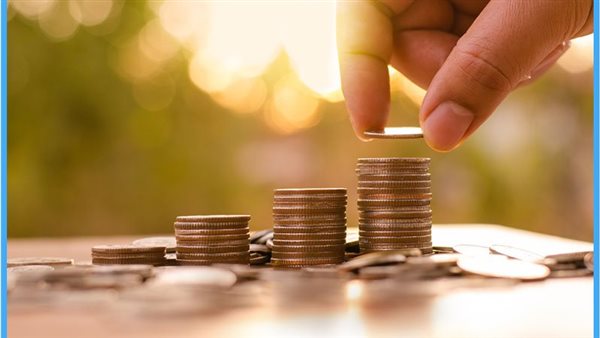 التحليل في فجوتين على الفارقين:
(ScN+1–ScN)×EcN+1 =الفجوة في كشوف المرتبات الفجوة في الأجور الإسمية 
(EcN+1–EcN)×ScN=الفجوة في الحجم
ملاحظة: زيادة كتلة الأجور الكلية ناتجة بشكل أساسي على زيادة الأجور الإسمية
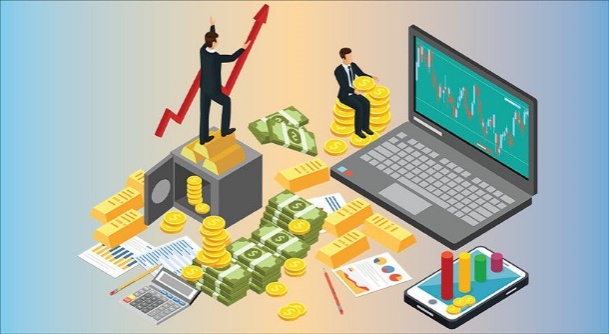 إبزار ثلاثة فروق فرعية:
إذا كانت التركيبة الفئوية ثابتة:N+1بالإشارة إلى تحليل الفارق في الهامش, نقوم بحساب تأثير الفئة في السنة  
Ec‟N+1=EN+1×(EcN÷EN) 
ينتج من ذلك فارقان:  

 
    
فجوة الحجم
)=فجوة على هيكلEcN+1- EC‛N+1)ScN
=فجوة على العدد(EcN+1-EcN)*ScN
تنقسم الفجوة الكلية إلى: 
فجوة في الرواتب الإسمية =4436400  يورو 
فجوة في الهيكل =2443629يورو 
فجوة في العدد=575709- يورو  
 
نلاحظ أن الفجوة في الحجم تعزى في الغالب على فجوة هيكلية لصالح الأفراد الأكثر تأهيلا، ويقابل ذلك بشكل يأثر على انخفاض في أعداد موظفين.
3. التحليل على أساس معدلات النمو:
قاعدة×100Nالمعدل=فرق÷
 
       Σ(EcN×1+ScNتأثير المعدل=فارق الأجر الإسمي ÷( 
0596‚0=74407200÷4436400=
Σ(EcN×1+ScNتأثير الهيكل=الفجوة الهيكلية ÷(
0,0340=71963571÷2443627
تأثيرعدد الافراد = التغير في عدد الافراد ÷ عدد لافراد  
0,0079-=2772÷22-ا
العلاقة بين الزيادة الاجمالية والتأثير:
)1+معدل النمو الإجمالي( = )1+0,0596(×)1+0,0340(×)1-0,0079( = 1,087
نجد ان المعدل النمو الكتلة الاجرية الإجمالي هو 8,7%
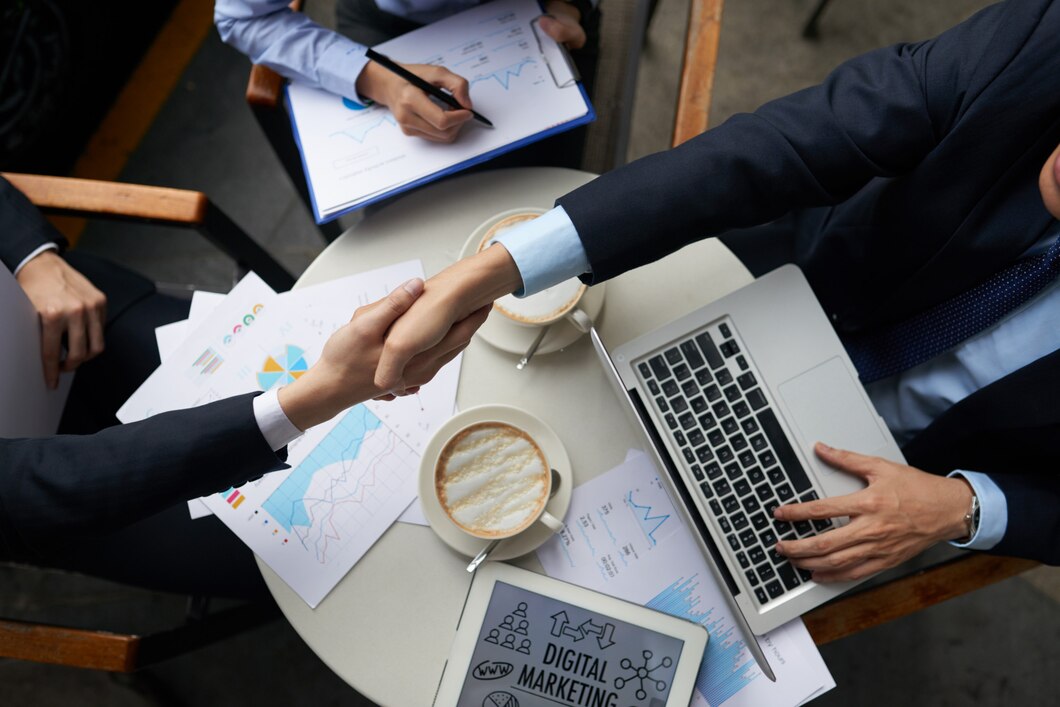 شكرا على حسن الاصغاء والمتابعة